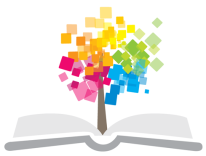 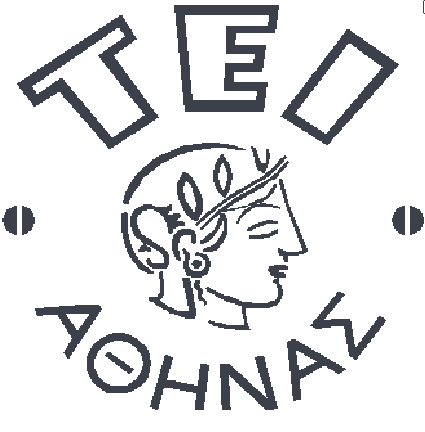 Ανοικτά Ακαδημαϊκά Μαθήματα στο ΤΕΙ Αθήνας
Αιματολογία ΙΙ (Θ)
Ενότητα 5: Αναιμία Χρόνιας Νόσου
Αναστάσιος Κριεμπάρδης
Τμήμα Ιατρικών εργαστηρίων
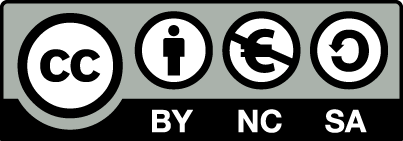 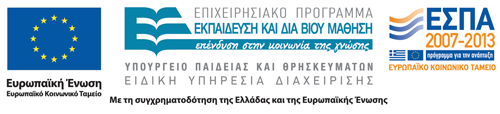 Αναιμία Χρόνιας Νόσου (ΑΧΝ)
Εισαγωγή.
Στοιχεία κλειδιά.
Αιτιολογία.
Παθοφυσιολογία.
Κλινικά Χαρακτηριστικά.
Εργαστηριακή διάγνωση.
Διάγνωση.
Θεραπεία.
1
Εισαγωγή 1/2
ΑΝΧ: αναιμία που συνοδεύει παθολογικές καταστάσεις.
Χαρακτηρίζονται από οξεία ή χρόνια ανοσολογική διέγερση.
Αναιμία φλεγμονής = ΑΧΝ.
Πώς εμφανίζεται;
Διαταραχές ομοιόστασης σιδήρου, ερυθροποιητίνης, διάρκειας ζωής των ερυθροκυττάρων ή προβλήματα παραγωγής πρόδρομων κυττάρων ερυθράς σειράς.
2
Εισαγωγή 2/2
3 κατά σειρά σε συχνότητα στην Ελλάδα:
Σιδηροπενική αναιμία.
Αναιμία ετερόζυγης θαλασσαιμίας.
ΑΧΝ.
Η αναιμία είναι ορθόχρωμη ορθοκυτταρική.
Hb >10 gr/dl.
1/3 των περιπτώσεων βαριά αναιμία.
3
Στοιχεία Κλειδιά
3 σε συχνότητα.
Ορθρόχρωμη και ορθροκυτταρική.
Σπάνια υπόχρωμη και μικροκυτταρική.
Κλινικά συμπτώματα ανάλογα του υποκείμενου νοσήματος.
Μελέτη κινητικής Fe.
Ερυθροποιητίνη.
Διάγνωση εξ αποκλεισμού.
Θεραπεία ανάλογα με το νόσημα.
Μεταγγίσεις.
4
Αιτιολογία 1/4
Οξείες και Χρόνιες λοιμώξεις
Πνευμόνων.
Βακτηριακή ενδοκαρδίτιδα.
Οστεομυελίτιδα.
Μηνιγγίτιδα.
ΧΛ του ουροποιητικού.
Μυκητιάσεις (συστηματικές).
Ηπατίτιδες και HIV.
5
Αιτιολογία 2/4
Χρόνια ή λοιμώδη φλεγμονώδη νοσήματα
Ρευματοειδής αρθρίτιδα.
Ρευματικός πυρετός.
Ερυθηματώδης λύκος.
Σαρκοείδωση.
Εγκαύματα.
Απόρριψη μοσχεύματος.
Φλεγμονή εντέρου.
Τραύμα .
6
Αιτιολογία 3/4
Κακοήθεις νόσοι
Συμπαγείς όγκοι.
Λεμφώματα Hodgkin ή μη.
Λευχαιμίες.
Πολλαπλούν μυέλωμα.
7
Αιτιολογία 4/4
Διάφορες παθολογικές καταστάσεις
Αλκοολική ηπατίτιδα.
Καρδιακή ανεπάρκεια.
Στεφανιαία νόσος
Θρομβοφλεβίτιδα.
8
Γιατί σε Κακοήθειες Υπάρχει ΑΧΝ;
Διήθηση του μυελού των οστών από κακοήθη κύτταρα.
Διαταραχές στα πρόδρομα κύτταρα της ερυθράς σειράς από παραγωγή:
Φλεγμονώδων κυτταροκινών,
Ελευθέρων ριζών οξυγόνου.
9
Ηπατίτιδα – HIV και ΑΧΝ
Προσβολή του μυελού των οστών.
Ανεπάρκεια ερυθροποιητίνης.
10
Παθοφυσιολογία 1/6
Παθολογική ομοιόσταση Fe μέσω παραγωγής φλεγμονώδων κυτταροκινών
TNFa or IL-1 προκαλούν αύξηση φεριτίνης.
Αυξημένη αποθήκευση Fe στό ΔΕΣ με ταυτόχρονη μείωση στον ορό και υπερφερριτιναιμία.
ΙL-6 προκαλεί αύξηση φεριτίνης και παραγωγή εψιδίνης.
Fe αυξημένος στο ΔΕΣ. Ελάττωση απορρόφησης από εντερικό επιθήλιο. Ταυτόχρονη μείωση στον ορό και υπερφερριτιναιμία.
11
Παθοφυσιολογία 2/6
IL-10 αυξημένη παραγωγή φεριτίνης και αύξηση έκφρασης υποδοχέων τρανφερίνης.
Στα μακροφάγα παρατηρείται αυξημένη πρόσληψη και αποθήκευση του συνδεδεμένου με την τρανφερίνη Fe με ταυτόχρονη μείωση στον ορό και υπερφερριτιναιμία.
Ιντερφερόνη-γ ή λιποσακχαρίτες διεγείρουν τη σύνθεση της πρωτεΐνης DMT1 (μεταφορέα Fe+2) και ελαττώνουν την έκφραση φερροπορτίνης.
Αυξημένη πρόσληψη από τα μακροφάγα του Fe και διαταραχή της επανακυκλοφορίας του με ταυτόχρονη μείωση στον ορό και υπερφερριτιναιμία.
12
Παθοφυσιολογία 3/6
Ελάττωση της ζωής των ερυθροκυττάρων
TNFa, παραγωγή ελευθέρων ριζών οξυγόνου
Βλάβη στα ερυθροκύτταρα και φαγοκυττάρωση.
13
Παθοφυσιολογία 4/6
Διαταραχές του πολλαπλασιασμού των πρόδρομων κυττάρων της ερυθράς σειράς
Ιντερφερόνη-γ, IL-1, TNFa. Αναστέλλουν τη διαφοροποίηση και τον πολλαπλασιασμό των κυττάρων της ερυθράς σειράς. Αυξάνουν αποθήκευση Fe στο ΔΕΣ. Προκαλούν παραγωγή ελεύθερων ριζών και αναστέλλουν τη δράση των ερυθροκυτταρικών ενζύμων.
Ελάττωση έκφρασης υποδοχέα ερυθροποιητίνης και αυξημένη απόπτωση με αποτέλεσμα αναιμία.
14
Παθοφυσιολογία 5/6
Α1 αντιθριψίνη. Προκαλεί ελάττωση απορρόφησης Fe.
Νεοπλασματικά κύτταρα ή μικρόβια διηθούν το μυελό, καταναλώνουν βιταμίνη και παράγουν παράγοντες φλεγμονής.
15
Παθοφυσιολογία 6/6
Διαταραχές ερυθροποιητίνης
IL-1, TNFa, αναστέλλουν παραγωγή Epo.
ιντερφερόνη-γ, IL-1, TNFa, επηρεάζουν την ανταπόκριση των πρόδρομων κυττάρων της ερυθράς σειράς στην Epo.
16
INF-γ
TNFa
IL-1
IL-10
IL-6
Ομοιόσταση Fe 1/2
Λοιμώξεις
Νεοπλάσματα
Αυτοάνοσα νοσήματα
Διέγερση ανοσολογικών μηχανισμών
INF-γ
17
Ομοιόσταση Fe 2/2
INF-γ
TNFa
IL-1
IL-10
IL-6
INF-γ
φεριτίνης
Συσσώρευση Fe
Νεφρός
DMT-1
Ερυθροροφαγοκυττάρωση
INF-γ
TNFa
Ήπαρ και παραγωγή εψιδίνης
Μυελός των οστών
Στομάχι απορ. Fe+2
18
Κλινικά Χαρακτηριστικά
Κλινοεργαστηριακός έλεγχος
Αναιμία ή υποκείμενο νόσημα πρώτα;
Η αναιμία είναι ανάλογη του υποκείμενου νοσήματος;
Θεραπεία αναιμίας ή νοσήματος;
19
Εργαστηριακή Διερεύνηση
Ορθρόχρωμη και ορθροκυτταρική.
ΔΕΚ μειωμένα.
Σε χρόνιες φλεγμονές υπόχρωμη και μικροκυτταρική.
Πώς είναι ο μεταβολισμός σιδήρου;
20
Μελέτη Σιδήρου στη ΑΧΝ
Σιδέρος ορού, φεριτίνης ορού, TIBIC, sTfR, κορεσμός TfR, sTfR/ferritin.
ΧΝΑ φυσιολογικά.
Αιμοκάθαρση = σιδηροπενική αναιμία.
Μεταγγίσεις = υπερφόρτωση με Fe.
Φλεγμονή = μείωση Fe, ferritin.
21
sTfR και ΑΧΝ
sTfR σε σιδηροπενική είναι αυξημένα.
sTfR σε ΑΧΝ φυσιολογικά ή μειωμένα (λόγω κυτταροκινών που ασκούν – δράση).
Αμιγώς ΑΧΝ vs σιδηροπενικής αναιμίας και ΑΧΝ
Υψηλή φερριτίνη
Χαμηλός sTfR
Χαμηλή ή ΦΤ φερριτίνη
υψηλός sTfR
22
Διάγνωση
Δύσκολη διάγνωση.
Ιστορικό.
Κλινική εξέταση.
Υποκείμενο νόσημα.
Άλλα αίτια αναιμίας; Πχ αιμορραγία;
Εργαστηριακή διάγνωση με χαμηλά ΔΕΚ χαμηλός σίδηρος ορού, αυξημένη φεριτίνη και μειωμένος κορεσμός TF.
23
Θεραπεία
Συχνά δεν απαιτείται θεραπεία.
Ηb >12gr/dl σε ασθενείς 65 ετών και άνω.
ΑΧΝ θεραπεία πρωτοπαθούς νοσήματος.
Μετάγγιση σε Hb <8gr/dl.
Χορήγηση Fe με αποτελεσματική.
Ερυθροποιητίνη σε ΧΝΑ, νεοπλάσματα.
24
Ειδικά Θέματα Αναιμίας
Γενικά για εργαστηριακό έλεγχο.
25
Γενική Εξέταση Αίματος
Hb <5gr/dl.
Hb >20gr/dl.
Δείκτες ερυθροκυττάρων.
ΔΕΚ.
Επίχρισμα αίματος
Μέγεθος,
Χρώμα,
Δομή,
Σχήμα.
ΤΚΕ.
26
Μεταβολισμός Σιδήρου
Σίδηρος 75-175μgr/dl περίπου.
Φεριτίνη 18-160 (γυναίκες) ή 18-270ngr/ml.
Τρανσφερίνη 20-400mgr/dl.
ΤΙBIC.
Κορεσμός τρανσφερίνης.
%κορεσμός = Fe ορού Χ 100/ΤΙΒΙC.
27
Μεταβολές
28
Τέλος Ενότητας
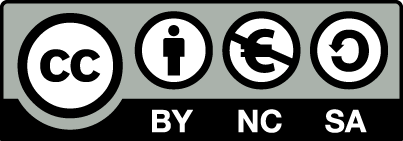 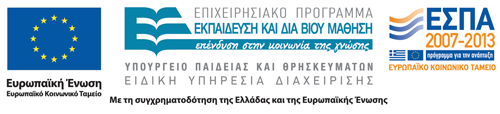 Σημειώματα
Σημείωμα Αναφοράς
Copyright Τεχνολογικό Εκπαιδευτικό Ίδρυμα Αθήνας, Αναστάσιος Κριεμπάρδης 2014. Αναστάσιος Κριεμπάρδης. «Αιματολογία ΙΙ (Θ). Ενότητα 5: Αναιμία Χρόνιας Νόσου». Έκδοση: 1.0. Αθήνα 2014. Διαθέσιμο από τη δικτυακή διεύθυνση: ocp.teiath.gr.
Σημείωμα Αδειοδότησης
Το παρόν υλικό διατίθεται με τους όρους της άδειας χρήσης Creative Commons Αναφορά, Μη Εμπορική Χρήση Παρόμοια Διανομή 4.0 [1] ή μεταγενέστερη, Διεθνής Έκδοση.   Εξαιρούνται τα αυτοτελή έργα τρίτων π.χ. φωτογραφίες, διαγράμματα κ.λ.π., τα οποία εμπεριέχονται σε αυτό. Οι όροι χρήσης των έργων τρίτων επεξηγούνται στη διαφάνεια  «Επεξήγηση όρων χρήσης έργων τρίτων». 
Τα έργα για τα οποία έχει ζητηθεί άδεια  αναφέρονται στο «Σημείωμα  Χρήσης Έργων Τρίτων».
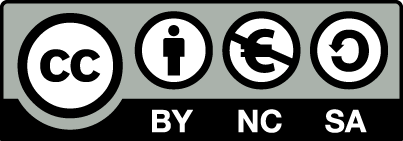 [1] http://creativecommons.org/licenses/by-nc-sa/4.0/ 
Ως Μη Εμπορική ορίζεται η χρήση:
που δεν περιλαμβάνει άμεσο ή έμμεσο οικονομικό όφελος από την χρήση του έργου, για το διανομέα του έργου και αδειοδόχο
που δεν περιλαμβάνει οικονομική συναλλαγή ως προϋπόθεση για τη χρήση ή πρόσβαση στο έργο
που δεν προσπορίζει στο διανομέα του έργου και αδειοδόχο έμμεσο οικονομικό όφελος (π.χ. διαφημίσεις) από την προβολή του έργου σε διαδικτυακό τόπο
Ο δικαιούχος μπορεί να παρέχει στον αδειοδόχο ξεχωριστή άδεια να χρησιμοποιεί το έργο για εμπορική χρήση, εφόσον αυτό του ζητηθεί.
Επεξήγηση όρων χρήσης έργων τρίτων
Δεν επιτρέπεται η επαναχρησιμοποίηση του έργου, παρά μόνο εάν ζητηθεί εκ νέου άδεια από το δημιουργό.
©
διαθέσιμο με άδεια CC-BY
Επιτρέπεται η επαναχρησιμοποίηση του έργου και η δημιουργία παραγώγων αυτού με απλή αναφορά του δημιουργού.
διαθέσιμο με άδεια CC-BY-SA
Επιτρέπεται η επαναχρησιμοποίηση του έργου με αναφορά του δημιουργού, και διάθεση του έργου ή του παράγωγου αυτού με την ίδια άδεια.
διαθέσιμο με άδεια CC-BY-ND
Επιτρέπεται η επαναχρησιμοποίηση του έργου με αναφορά του δημιουργού. 
Δεν επιτρέπεται η δημιουργία παραγώγων του έργου.
διαθέσιμο με άδεια CC-BY-NC
Επιτρέπεται η επαναχρησιμοποίηση του έργου με αναφορά του δημιουργού. 
Δεν επιτρέπεται η εμπορική χρήση του έργου.
Επιτρέπεται η επαναχρησιμοποίηση του έργου με αναφορά του δημιουργού
και διάθεση του έργου ή του παράγωγου αυτού με την ίδια άδεια.
Δεν επιτρέπεται η εμπορική χρήση του έργου.
διαθέσιμο με άδεια CC-BY-NC-SA
διαθέσιμο με άδεια CC-BY-NC-ND
Επιτρέπεται η επαναχρησιμοποίηση του έργου με αναφορά του δημιουργού.
Δεν επιτρέπεται η εμπορική χρήση του έργου και η δημιουργία παραγώγων του.
διαθέσιμο με άδεια 
CC0 Public Domain
Επιτρέπεται η επαναχρησιμοποίηση του έργου, η δημιουργία παραγώγων αυτού και η εμπορική του χρήση, χωρίς αναφορά του δημιουργού.
Επιτρέπεται η επαναχρησιμοποίηση του έργου, η δημιουργία παραγώγων αυτού και η εμπορική του χρήση, χωρίς αναφορά του δημιουργού.
διαθέσιμο ως κοινό κτήμα
χωρίς σήμανση
Συνήθως δεν επιτρέπεται η επαναχρησιμοποίηση του έργου.
Διατήρηση Σημειωμάτων
Οποιαδήποτε αναπαραγωγή ή διασκευή του υλικού θα πρέπει να συμπεριλαμβάνει:
το Σημείωμα Αναφοράς
το Σημείωμα Αδειοδότησης
τη δήλωση Διατήρησης Σημειωμάτων
το Σημείωμα Χρήσης Έργων Τρίτων (εφόσον υπάρχει)
μαζί με τους συνοδευόμενους υπερσυνδέσμους.
Χρηματοδότηση
Το παρόν εκπαιδευτικό υλικό έχει αναπτυχθεί στo πλαίσιo του εκπαιδευτικού έργου του διδάσκοντα.
Το έργο «Ανοικτά Ακαδημαϊκά Μαθήματα στο ΤΕΙ Αθηνών» έχει χρηματοδοτήσει μόνο την αναδιαμόρφωση του εκπαιδευτικού υλικού. 
Το έργο υλοποιείται στο πλαίσιο του Επιχειρησιακού Προγράμματος «Εκπαίδευση και Δια Βίου Μάθηση» και συγχρηματοδοτείται από την Ευρωπαϊκή Ένωση (Ευρωπαϊκό Κοινωνικό Ταμείο) και από εθνικούς πόρους.
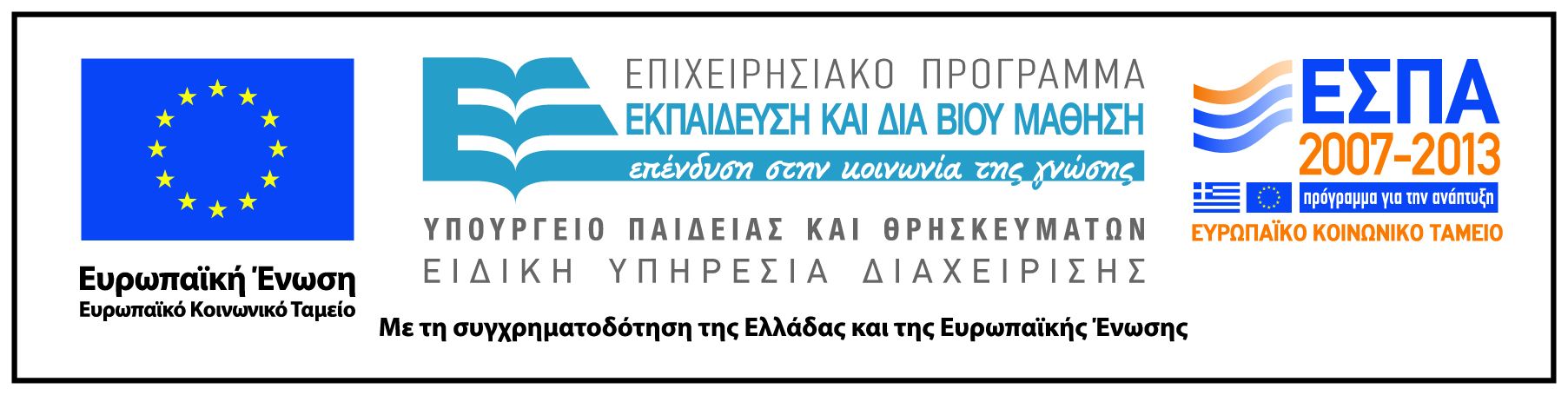